Психологическая помощь родителей в эффективной подготовке детей к обучению в школе
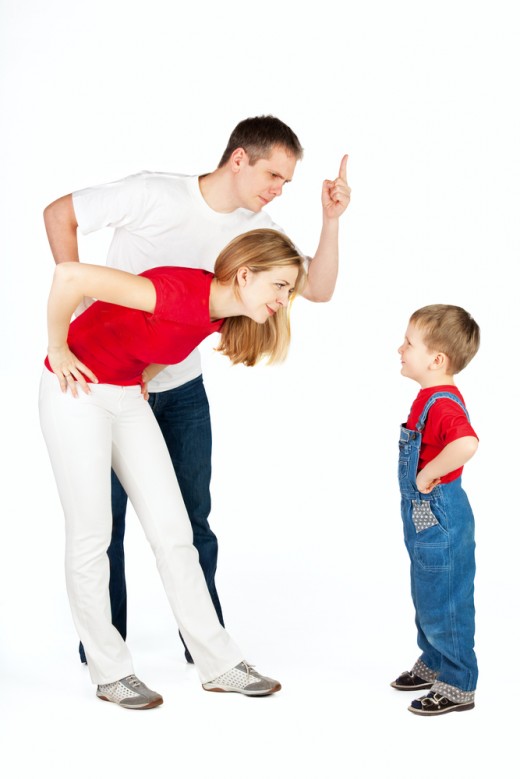 Педагог-психолог: Церах С.С.
Этапы психологической помощи родителям
Подготовительный
Этап сотрудничества
Взаимодействие с ребенком (наблюдение, проведение коррекционно-развивающих занятий)
Рефлексивно-аналитический этап
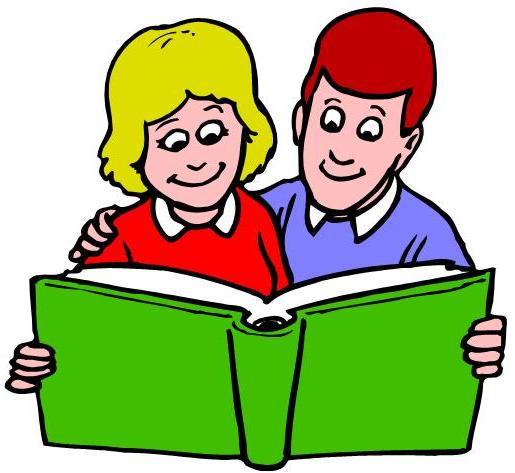 В структуре психологической готовности детей к школе принято выделять такие компоненты:
Интеллектуальная готовность
Личностная готовность
Социально-психологическая готовность
Внутренняя позиция школьника(личностная готовность)
Эмоциональная готовность
Волевая готовность
Мотивационная готовность
Интеллектуальная готовность
Дифференциальное восприятие (отличие фигуры и фона)
Концентрация внимания
Аналитическое мышление 
Рациональный подход к действительности
Логическое запоминание
Познавательный интерес
Развитие мелкой моторики
Развитие зрительно-двигательной координации
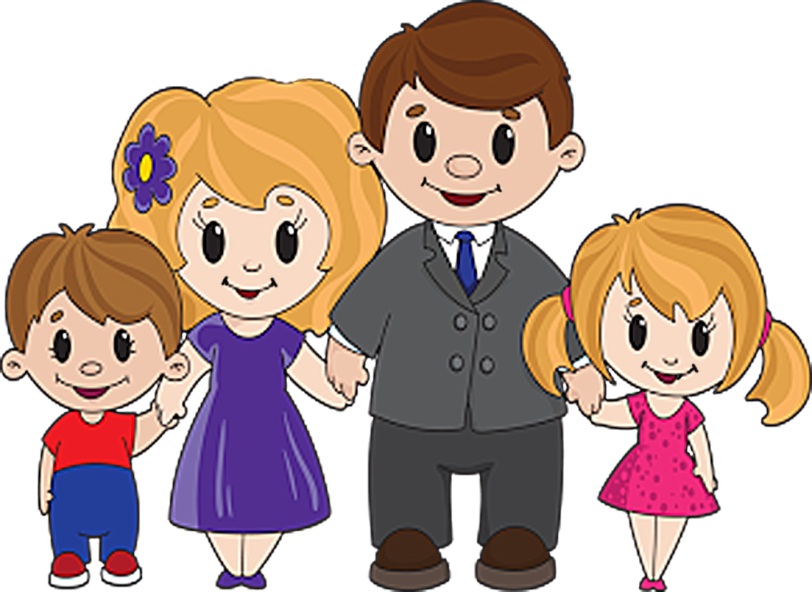 Мотивационная готовность
Формирование учебной мотивации
Принятие правил и норм в группе/классе/школе
Развитие потребности в общении с социумом
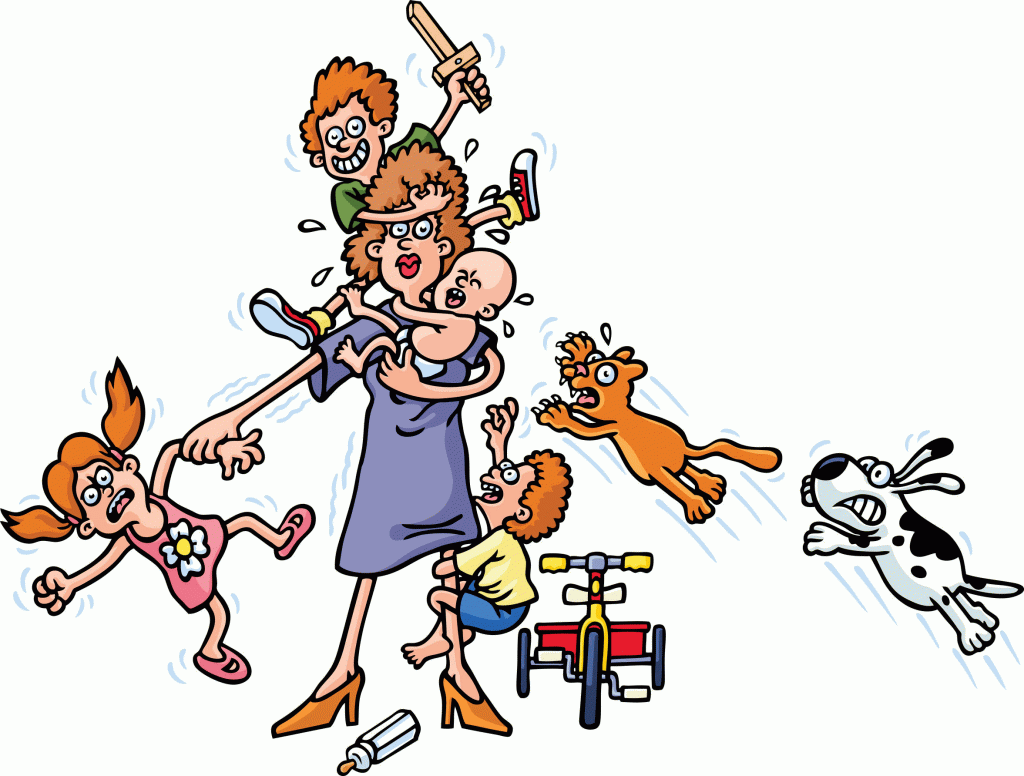 Советы родителям
Определить уровень психологической готовности к школе
Чередовать учебную деятельность с игровой
Отсутствие критичности к успехам/неуспехам ребенка
Мотивировать к самостоятельному принятию решений, анализу своих результатов
«Быть готовым к школе –не значит уметь читать, писать и считать.Быть готовым к школе –значит быть готовымвсему этому научиться».                                 Венгер Л.А
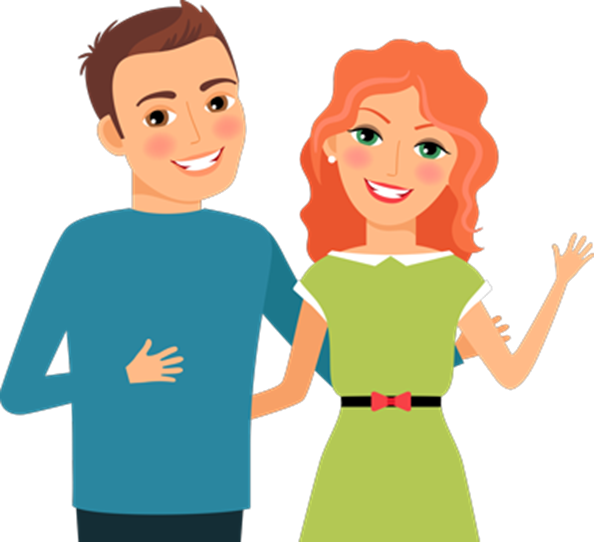 Спасибо за внимание!
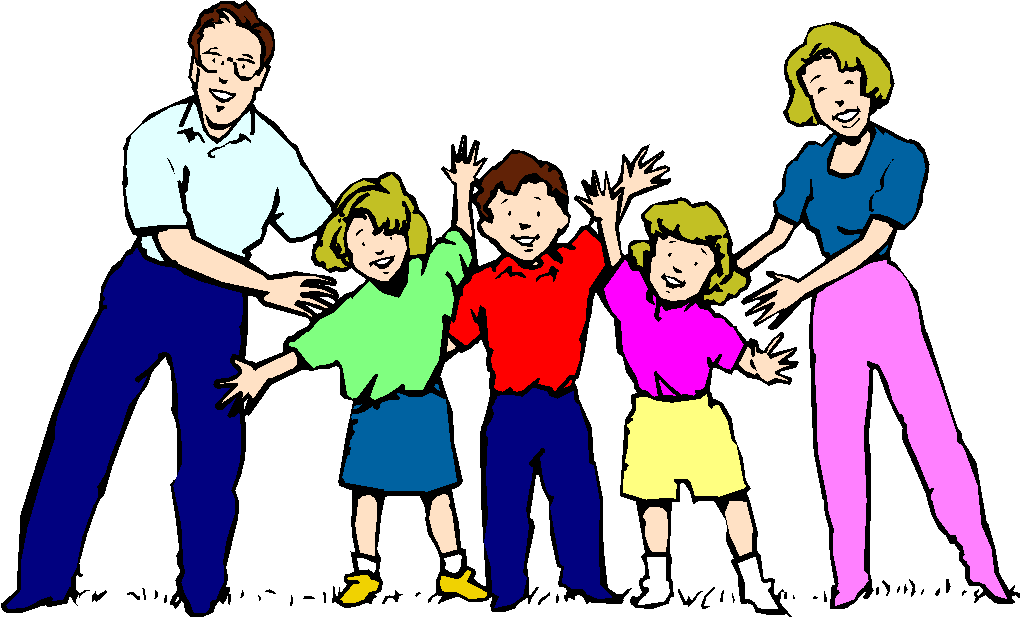